Click on your chosen area from the RMPS Department:
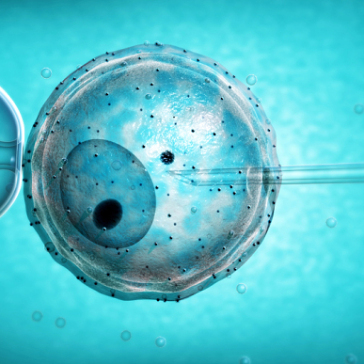 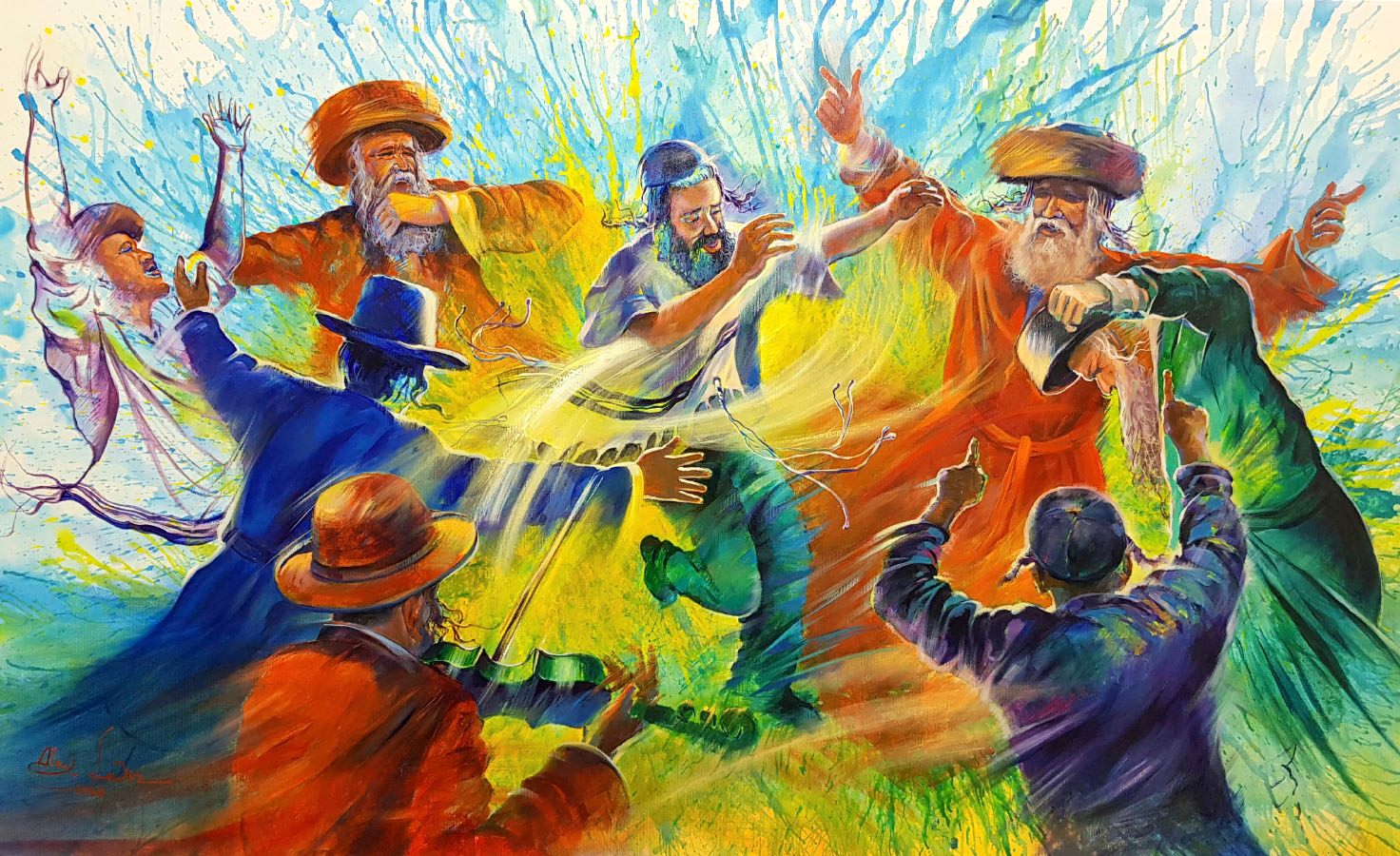 National 5 RMPS
Higher RMPS
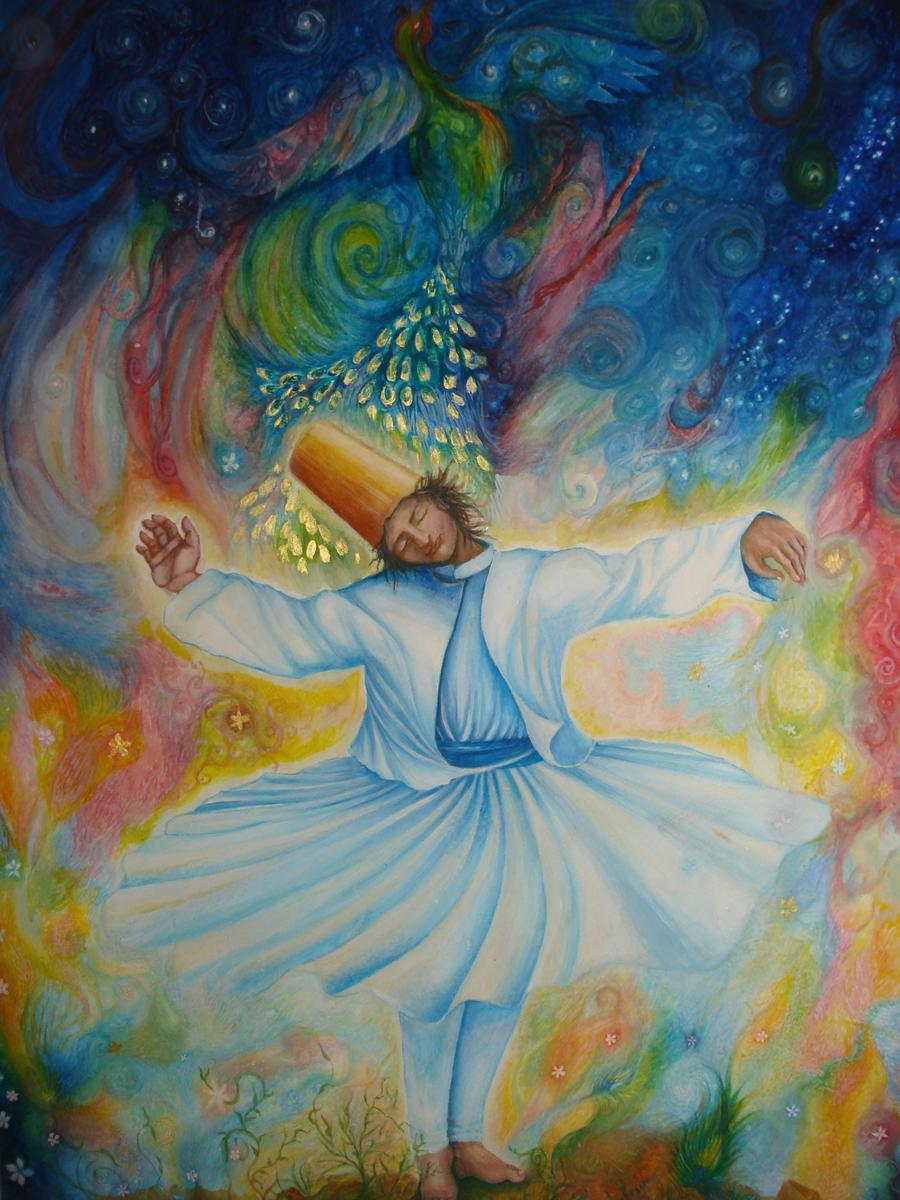 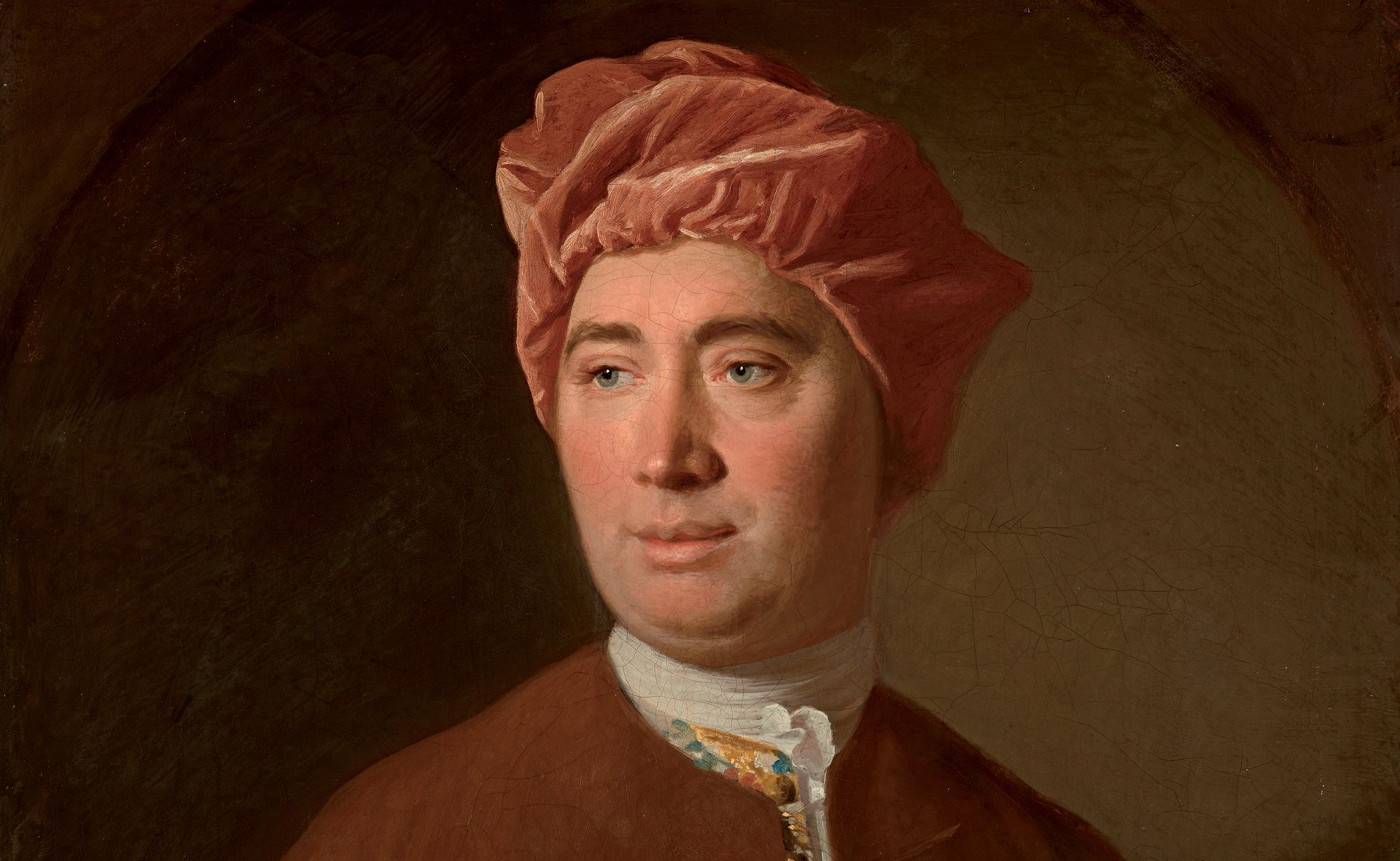 Advanced Higher RMPS
Higher Philosophy
National 5 RMPS Skills
How Can I Improve?
Make flashcards on all the key terms and definitions and ask your family to test you
POINTS TO REMEMBER:
Keep an eye on how many marks each question is worth.
There are usually 14 knowledge marks
4 Analysis marks and 8 evaluation marks
Mind Map any practices/impacts and consequences of beliefs stemming from a source or a teaching.
Use the 8 marker templates to help prepare for any evaluation question. Remember On the one hand x4 on the other hand x4
All course notes, revision booklets and clips are on Teams.  You can ask your teacher any question on the course via Teams.
How Can I Improve?
Higher RMPS Skills
Make flashcards on all the key terms and definitions and ask your family to test you
POINTS TO REMEMBER
Write out a quote/teaching in the middle of an A4 page. Mind map – what does this mean? What is an impact/practice related to this?
10 marks questions expect you to focus on analysis 
6KU Marks
4 Analysis Marks. 
If you do not apply any analysis skills, then your essay is capped at 4 marks.
Use clear indicators that you are doing evaluation.
All course notes, revision booklets and clips are on Teams.  You can ask your teacher any question on the course via Teams.
What Skills?
Advanced Higher RMPS Skills
Make flashcards on all the key terms and definitions and ask your family to test you
Use the list of SOURCES provided to mind map – remember to connect these to the main terminology used in KU.
POINTS TO REMEMBER:
Essay questions are work 30 marks. 10 KU, 10 Analysis and 10 Evaluation. This is marked holistically and synthesis is expected throughout.
Use Jigsaw style evaluation revision for each key theory in the course
Practise writing source questions and essays. Keep asking, does my  point refer to the question?
All course notes, revision booklets and clips are on Teams.  You can ask your teacher any question on the course via Teams.
How Can I Improve?
Higher Philosophy Skills
Make flashcards on all the key terms and definitions and ask your family to test you
POINTS TO REMEMBER:

Essay questions are work 30 marks. This is marked holistically – you should ensure that you apply the skills in a clear logical manner.
Write out a quote in the middle of an A4 page. Mind map – what does this mean? How does it support eg. Descartes’ theory?
Use Jigsaw style evaluation revision for each key theory in the course
All course notes, revision booklets and clips are on Teams.  You can ask your teacher any question on the course via Teams.